高级汉语 2
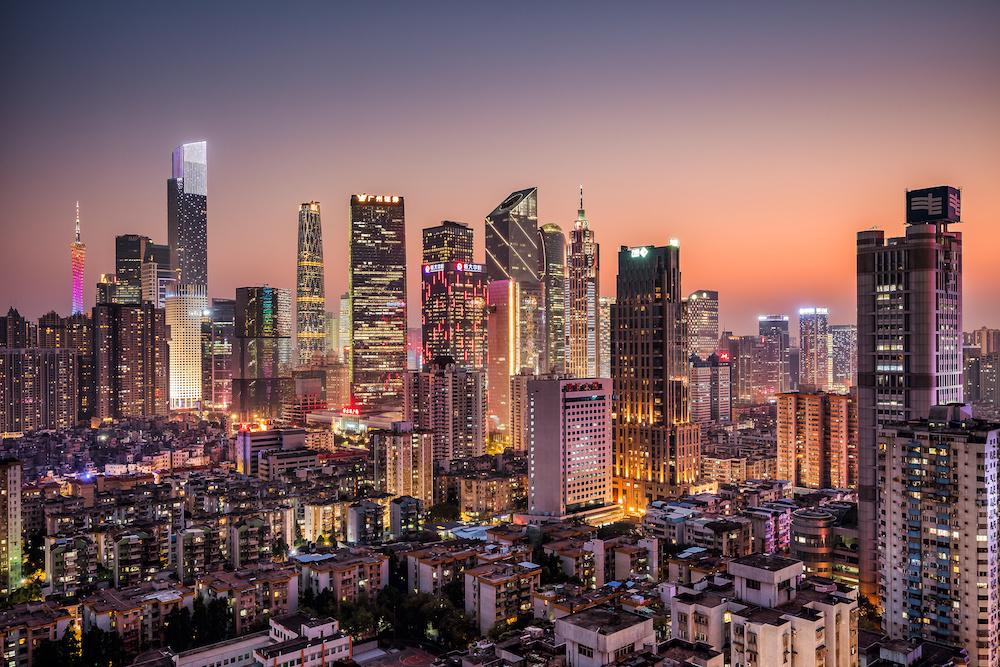 อ.ดร.ภากร  นพฤทธิ์ 
陆
老
师
2110327 ภาษาจีนระดับสูง 2
บทที่ 14 แล้วพบกันใหม่（后会有期）
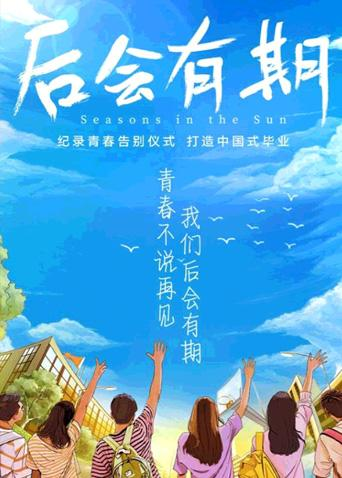 生词
1.临别：我送给老师一张照片，作为临别纪念。
2.话别：毕业茶话会上,同学们依依话别。
3.情景： 那激动人心的情景令人难以忘怀。		
4.仿佛：我们觉得仿佛离家多年了。		
5.刚刚： 老师刚刚说完，你又忘了。		
6.度过： 我们终于度过了艰难岁月，迎来了胜利的曙光。	
7.建立： 最近又有一些国家和我国建立了正常友好的邦交。 		
8.感情： 友谊是人类最纯的感情，人们需要友谊，追求友谊。 	
9.熟悉：我对这里的地形很熟悉。		
10.照顾： 登山的时候，前后同学要互相照顾一下。
生词
11.团聚： 每年正月春节都是家人团聚的日子。
12.忍不住：看着那一群天真可爱的孩子，老师忍不住笑了。 	
13.眼泪： 小妹的感情很脆弱，一点小小的不幸就会使她掉眼泪。		
14.不知不觉：不知不觉，已经过了一个小时。		
15.伤感：这是一部令人伤感的电影。		
16.知心：真正的朋友之间，应该是贴心、知心、心心相印的。
17.骄傲： 骄傲的人给自己招来悲哀。 		
18.衷心： 我们衷心希望她从此过上称心如意的生活。		
19.祝愿： 我们祝愿爷爷健康长寿，晚年幸福。			
20.保重： 你独自在外工作，千万要保重。
语言点
2. 仿佛一切都是昨天刚刚发生似的
	1) คำกริยาวิเศษณ์ 仿佛 หมายถึง เหมือนกับว่า ราวกับว่า ส่วนใหญ่ใช้ในภาษาเขียน ท้ายประโยคเติมคำว่า 似的 หรือ 一样 ได้ ตามปกติแล้วสามารถใช้คำว่า 好像 หรือ 似乎 แทนได้ แต่ 似乎 ไม่ใช้ในการเล่นอุปมาอุปมัย และปกติไม่ใช้คู่กับ 似的 หรือ 一样 อย่างเช่น 
	提到借钱的事，她仿佛/好像/似乎很为难。
	回到这种熟悉的环境，他仿佛/好像是如鱼得水（X 似乎）
	那人仿佛/好像没听见的，什么也没说就走了出去。（X 似乎）
	他仍然高高兴兴的，仿佛/好像什么都没发生过一样。（X 似乎）
	คำกริยาวิเศษณ์ 刚刚 ใช้เหมือนกับคำว่า 刚 อย่างเช่น
	他病刚刚好就去上班了。
语言点
5. 我就忍不住想哭
	忍不住 หมายถึง ทนไม่ไหว อดไม่ได้ ควบคุมไม่อยู่(จึงต้องไปทำ) อย่างเช่น 
	忍不住落了泪    忍不住笑出了声    忍不住又看了她一眼
	คำว่า “忍”ยังสามารถใช้พร้อมกับคำว่า 住 หรือ 得 ได้ อย่างเช่น 
	你忍得住吗？   一定要忍住啊，快到医院了！
6. 眼泪不知不觉就流出来了
	不知不觉 เป็นสำนวนจีน หมายถึง โดยไม่รู้ตัว วางไว้ข้างหน้าบทประธานได้ อย่างเช่น
	时间过得真快，不知不觉又到新年了。
	光阴似箭，不知不觉已年（年纪）过四十。
	他走着走着，不知不觉天已经黑了下来。
语言点
8. 你们的中文进步非常快，并且还掌握了外贸基础知识
	คำสันทาน 并且 ใช้สำหรับเชื่อมโยงหลังคำกริยา คำคุณศัพท์ คำกริยาวิเศษณ์หรืออนุประโยคที่เรียงแบบคู่ขนาน หมายถึง ดำเนินไปอีกขั้นหนึ่ง มากกว่านั้น แปลว่า และ แล้วยัง... ซ้ำยัง... ส่วนใหญ่ใช้ในภาษาเขียน และใช้คำว่า 而且 แทนได้ อย่างเช่น 
	会议他评论并且/而且通过了这件事
	咱们应该并且/而且能够实现这个计划。
	客厅宽敞并且/而且讲究。
语言点
9. 我们决不辜负老师的期望
	คำกริยาวิเศษณ์ 决 หมายถึง อย่างแน่นอน อย่างเด็ดขาด จะวางไว้ข้างหน้าคำปฏิเสธ อย่างเช่น 
	我方决不让步。
	他这样做决没有恶意。
	每个人都应该如此，决无例外。
熟读短文
1）那时的情景    另一种情景    毕业时的情景   游黄山时的情景
2）仿佛绝望了    仿佛还在犹豫    仿佛真的似的    仿佛睡着了一样
3）建立医院    建立学校    建立工厂    建立友谊    建立友好关系
4）夫妻感情    师生感情    感情世界    感情问题    对她的感情
5）不知不觉睡着了    不知不觉已到半夜   不知不觉迷上了她
6）决不后悔    决不相信    决不是骗你    决没有瞒她    决不会成功
7）衷心地感谢    衷心地祝愿    衷心地热爱    衷心地希望
课文
后会有期
(Hòuhuìyǒuqī)
260 – 261 页
回答问题
1. 你相信人与人之间有缘分吗？请举个例子。
2. 你认为什么样的朋友才能算得上是知心朋友？
3. “天下没有不散的筵席”是什么意思？这句话用在什么机会？
练习题
5. 用汉语解释下列词语
1）母校——
2）今生——
3）难过——
4)千言万语——
5）伤感——
6）不知不觉——
7）临别——
8）光阴似箭——
练习题
6. 根据下列情况各说一段话
1）你毕业了，临别之前，你跟同学们话别。
2）你毕业了，临别之前，你跟老师话别。
3）你是老师，你教的学生毕业了，你跟同学们话别。
4）你明天就要去一家公司工作，你跟同事们话别。
5）公司派你去北京与一家公司洽谈业务。一周以后，你顺利完成了工作，回国之前，你与那家公司的经历话别。
作业
2. 用“应该…才对/是”完成下列句子
	： 1 – 3 – 4
3. 用“决不……”完成下列句子
	： 1 – 2 – 34. 用括号中的词语完成下列句子	： 1 – 3 – 4 – 5 – 6 – 7 – 8 – 9 – 10